WANDA 2020 
Neutron Induced Gamma 
Production and Gamma Decay Session
Lee Bernstein

Department of Nuclear Engineering
University of California – Berkeley

Nuclear Science Division
Lawrence Berkeley National Laboratory
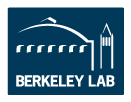 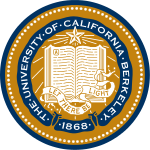 Andrew S. Voyles 
13 June 2018 – Program Review for NSSC2 – TA1
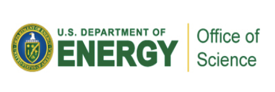 This topic has been a perennial favorite of these meetings…
NDEM (2016)
NDNCA (2015)
WANDA (2019)
NDREW (2019)
WANDA (2020)
We saw that prompt (n,xg) data was valuable for hydrocarbon production, carbon sequestration, space exploration and nonproliferation
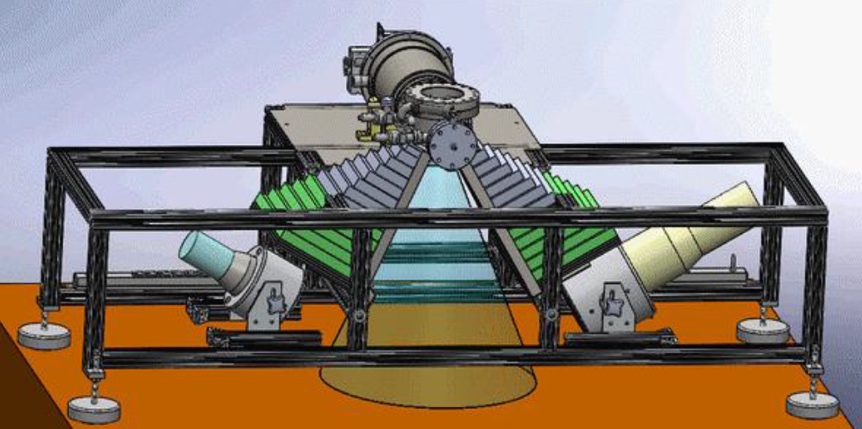 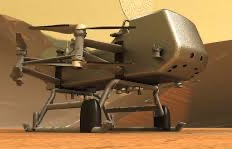 Ayllon
McConchie
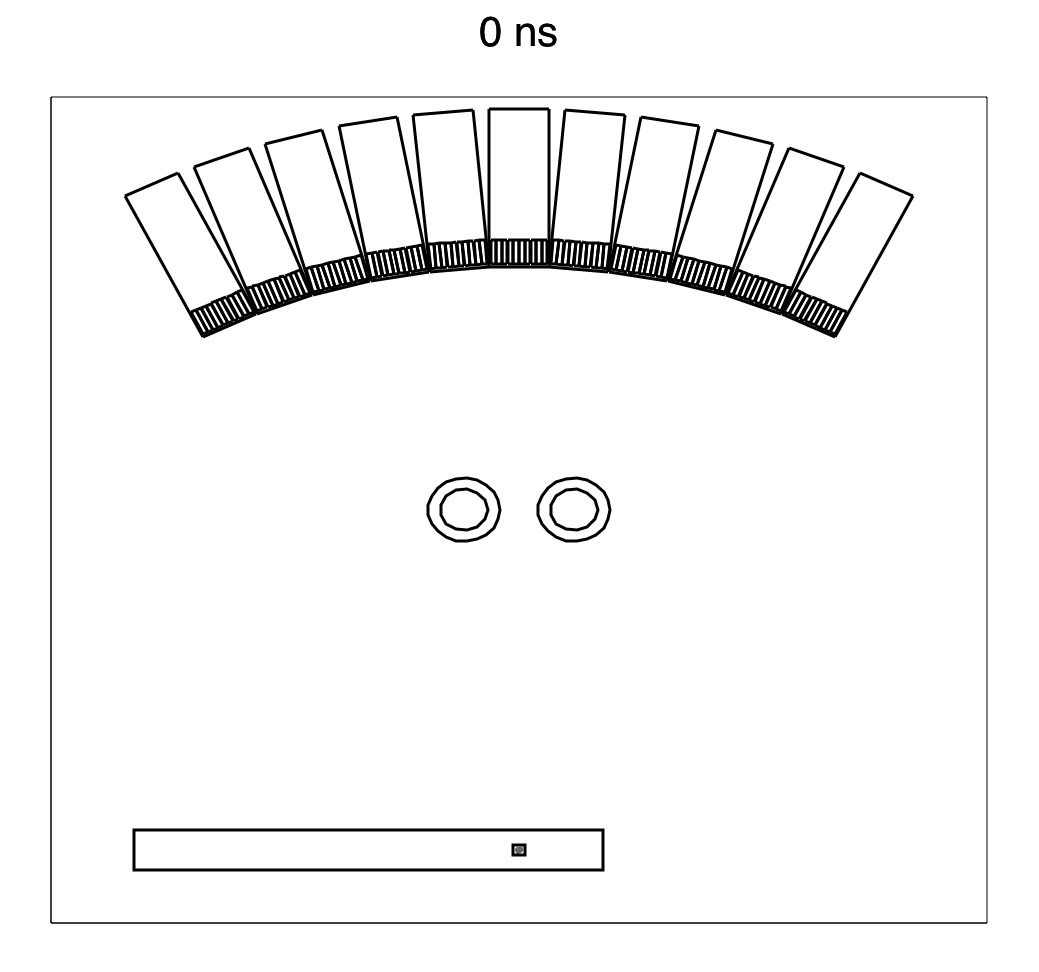 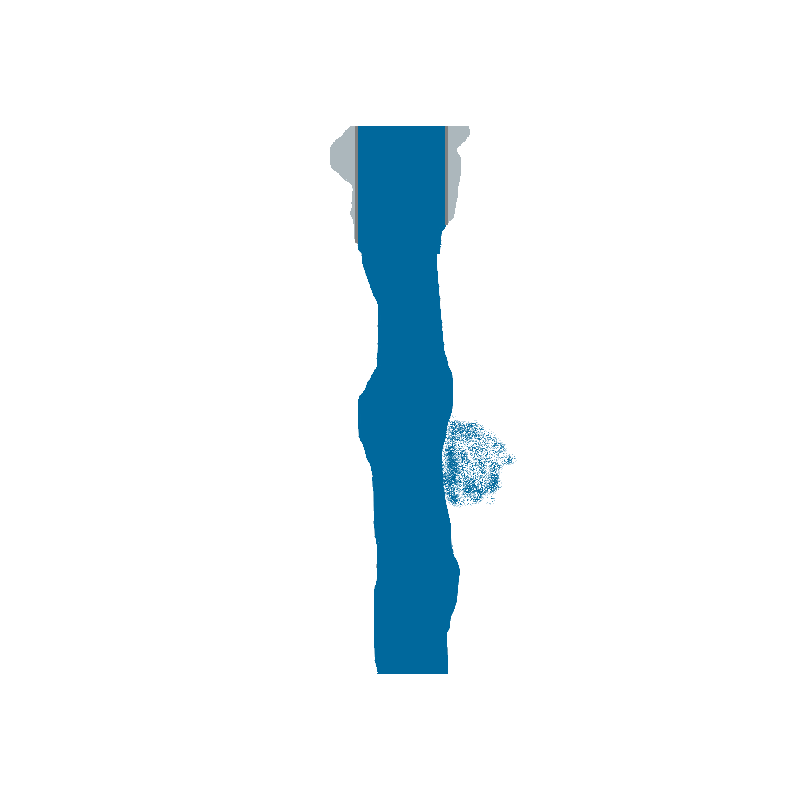 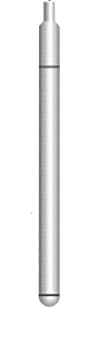 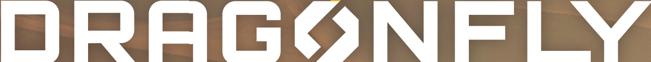 Carbon Sequestration
Formation to be measured
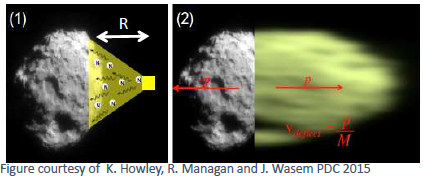 Sensors + Electronics
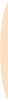 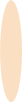 (n,xg) 
data
Ressler
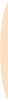 Space Exploration &
Planetary Defense
Casing + Cement
Active Interrogation
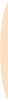 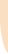 Oil Well Logging
Ayllon
Mauborgne
The status of measured nuclear (n,xg) data across the chart of nuclides from NSR since 1950
The data collected reflects the interest and capabilities available over the last 71 years
The status of measured nuclear (n,xg) data across the chart of nuclides from NSR
…BUT much of that was NOT focused on g-ray production
The status of measured nuclear (n,xg) data across the chart of nuclides from NSR
At least this looks pretty good, right?
The status of measured nuclear (n,xg) data across the chart of nuclides from NSR
Nope  {
The status of measured nuclear (n,xg) data across the chart of nuclides from NSR
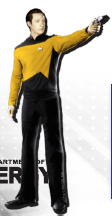 What do we need? 
More Data! (G. Nobre)
The existing data has lots of problems (McCutchan, Nobre, Lewis)
There are numerous inconsistencies between ENSDF and ENDF
ENSDF doesn’t have cross sections
ENDF has discrete and continuum g’s 
but is focused on transport, not spectra






There are no (nfast, xgspectral) benchmarks
The Baghdad Atlas might help, but work is needed in determining the spectrum
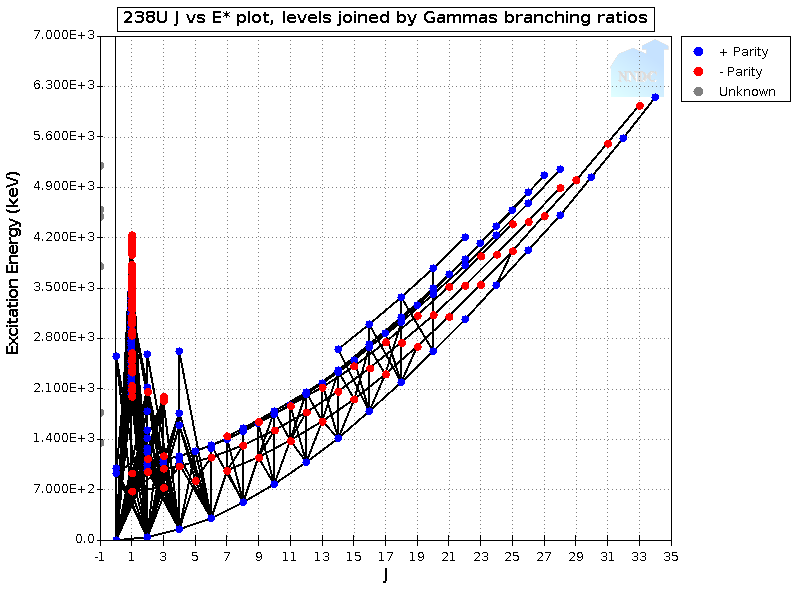 ENDF
Here there be 
    “Easter Eggs”
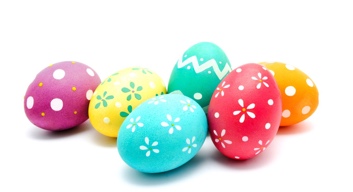 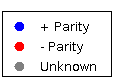 ENSDF
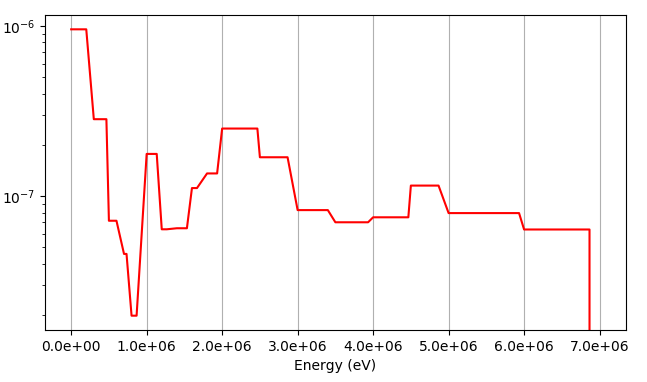 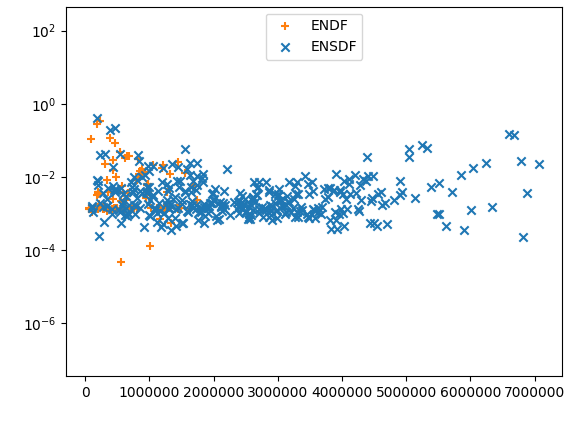 A consistent modeling treatment and database format (GNDS) is needed to address data throughout this region
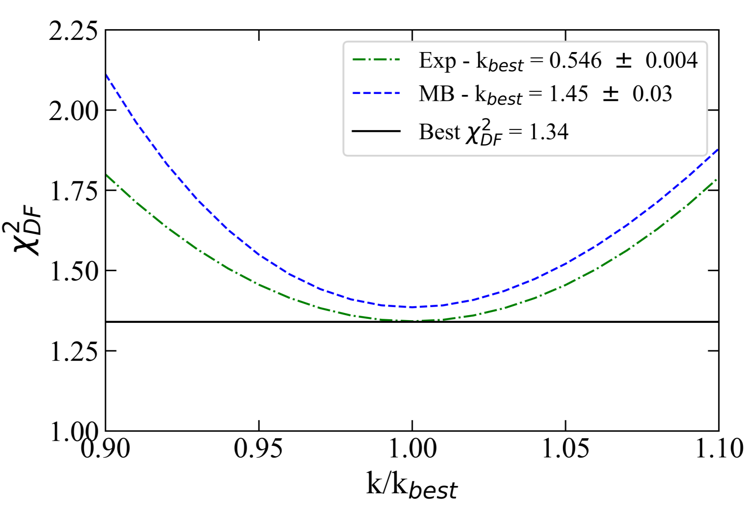 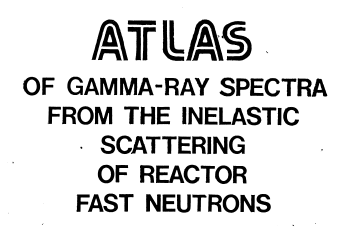 ENDF continuous
65Cu – ENSDF vs. ENDF
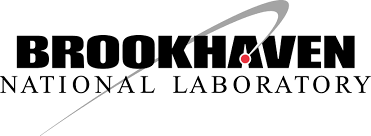 A Path Forward – Formation of the Gamma Rays Induced by Neutrons (GRIN) task force 
Modeled on CRP/WPEC SG structure
Charge - Address outstanding needs throughout the pipeline:
Sensitivity Study for Active Interrogation (ORNL).
Compilation - Address missing/discrepant data between ENSDF and ENDF
New Experimental data – Clearly needed for (n,xg) for En ≤ 14 MeV.  Consistency between scattered neutron- and g-ray data a must.  
Evaluation – Put (n,xg) into the evaluation process, conserving energy and angular momentum. Don’t just “paste” g-ray spectra into ENDF (Is there a processing issue here?)
Validation – New high energy benchmarks (extend Baghdad Atlas range)
Essential for 14 MeV Active Interrogation on earth and in space
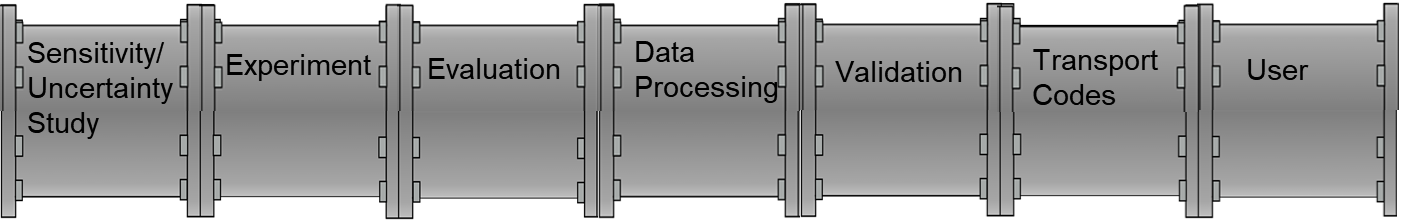